ČOVJEK JE SLIKA BOŽJA
Čovječe, pazi 
Da ne ideš malen ispod zvijezda!
Pusti da cijelog tebe prođe blaga svjetlost zvijezda! Da ni za čim ne žališ
Kad se budeš zadnjim pogledima
Rastajao od zvijezda!
Na svom koncu mjesto u 
Prah prijeđi sav u zvijezde!
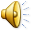 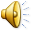 A. B. Šimić
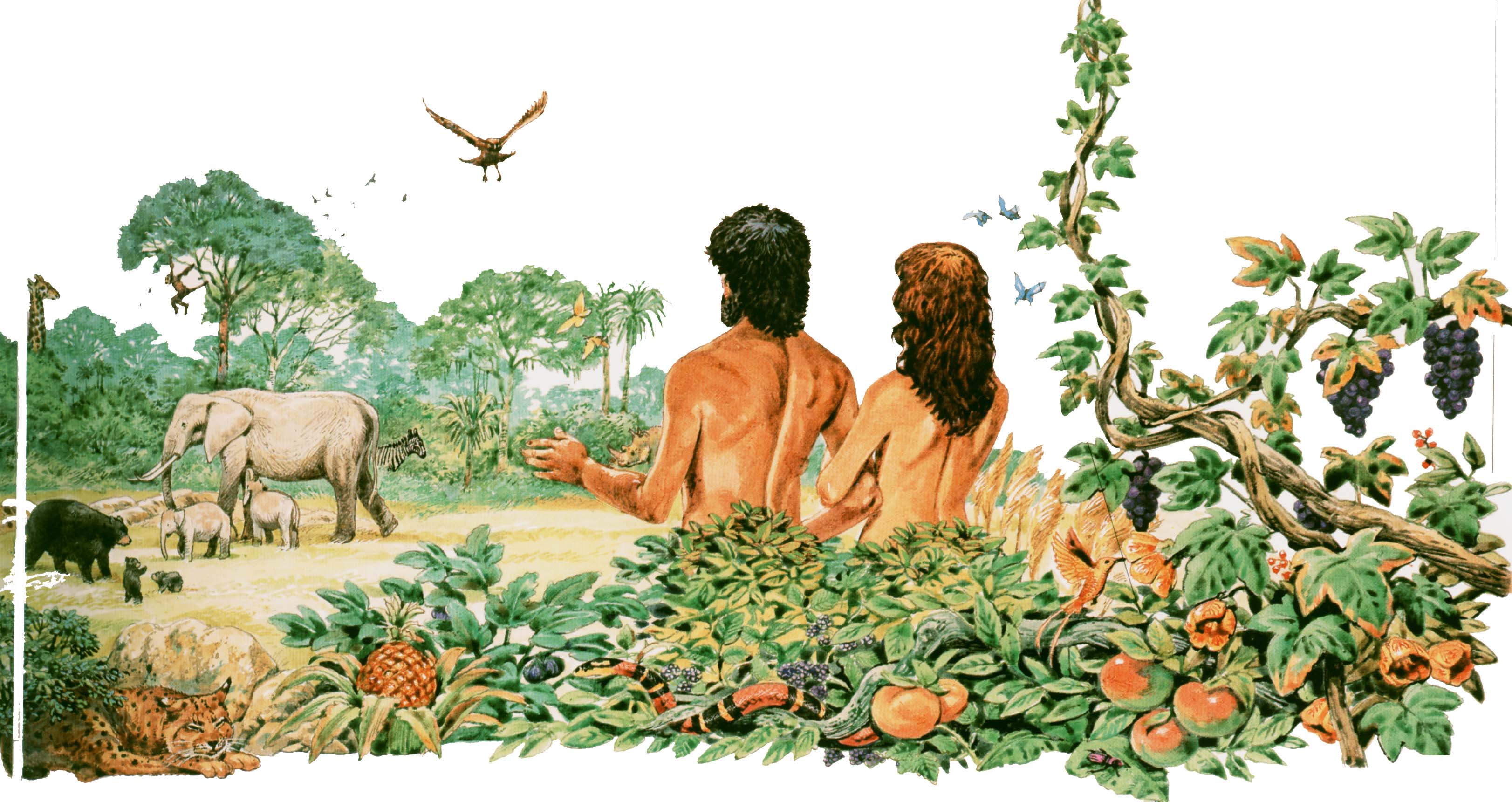 ČOVJEK je slika BOŽJA
”Na svoju sliku stvori Bog čovjeka
...muško i žensko stvori ih”
             Post 1,27-28
“Jahve,Bog,napravi čovjeka od praha zemaljskog i u nosnice mu udahne dah života.Tako postane čovjek živa duša”Post 2,7
Pitajmo se……
Po čemu je čovjek sličan Bogu?
 Što ga /čovjeka/ razlikuje od ostalih živih bića?
 Kako je čovjek stvoren?
Kako je čovjek stvoren?
Da može misliti, raditi, govoriti i voljeti,
nadati se, vjerovati, vječno živjeti...
Bog je u čovjeka prenio nešto BOŽANSKO:
Slobodna volja
Duhovne sposobnosti
Razum
...i još nam je darovao:
“I reče Bog:
”Nije dobro da čovjek bude sam....
Od rebra što ga je uzeo čovjeku napravi Bog ženu...”
osobno zajedništvo
ljubav muškarca i žene
stvaranje potomstva
Čovjek je jedinstveno biće:
MUŠKARAC I ŽENA
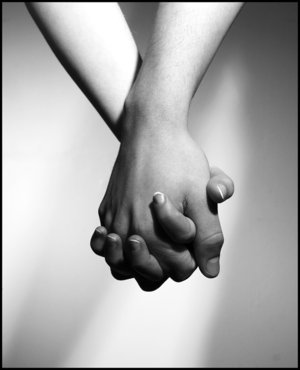 Jedno bez drugog ne može opstojati.
Savršen i potpun muškarac jest tek muškarac vezan uz ženu, sposoban za ženidbu i produljenje vrste.
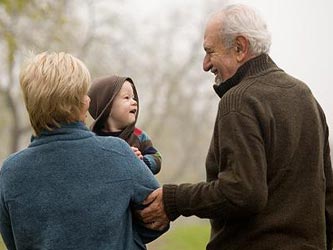 “Stoga će čovjek ostaviti oca i majku da prione uza svoju ženu i bit će njih dvoje jedno tijelo”
Cilj ženidbe prema Post 1:
upotpunjavanje osobnosti muškarca i žene
uzajamna pomoć
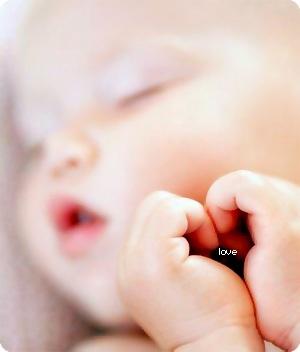 rađanje novog čovjeka
Ženidba je od Boga ustanovljena kao:
sveta
nerazrješiva
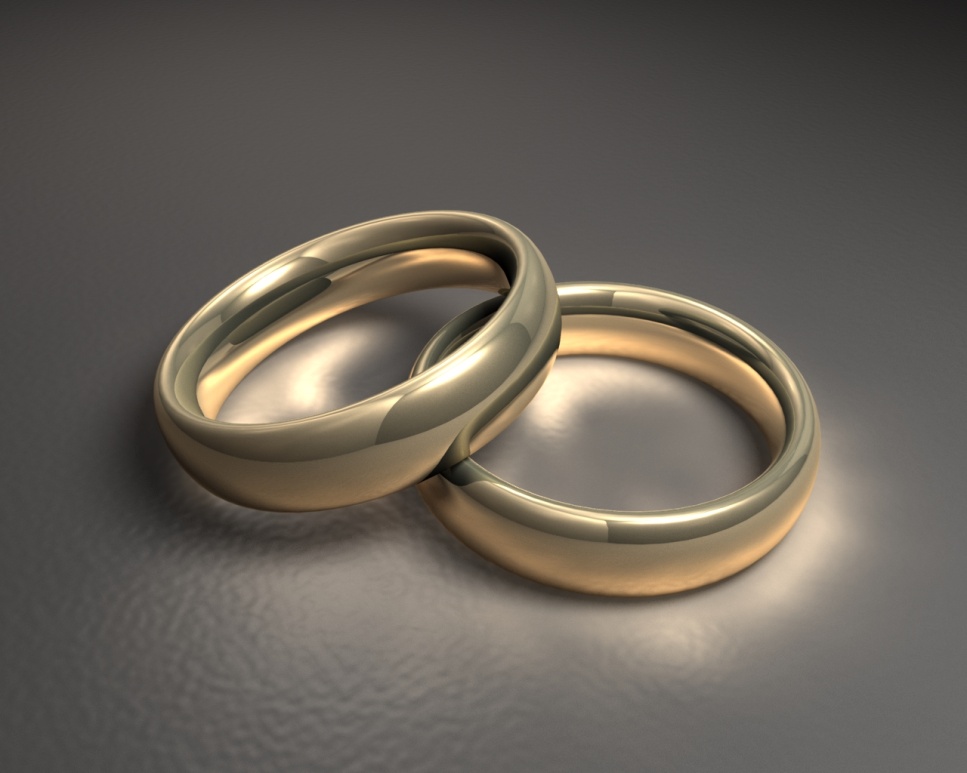 Čovjek je vrhunac stvaranja!Gospodar svega što je prije njega stvoreno.
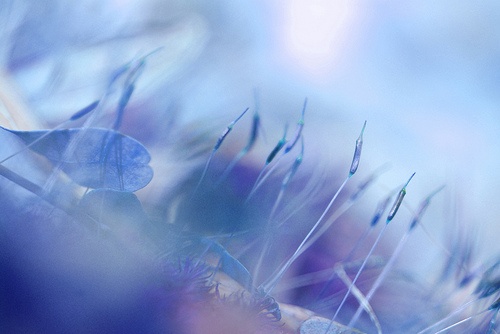 Čovjekova sličnost Bogu postigla je svoj vrhunac i puninu u osobi ISUSA KRISTA, u njegovom utjelovljenju!
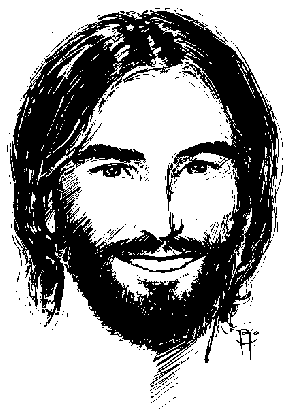 „On je slika nevidljivog Boga i prvorođeni prije sveg stvorenja“ 
(Kol 1,15)
„On je odraz Boga i odsjev slave Božje“
„Svaki čovjek osobito kršćanin, mora težiti da postane sličan slici jedinorođenoga Sina Božjega“ (Rim 8,29)
Ponovimo!
U čemu je čovjekova sličnost s Bogom?
Što tebi osobno znači tvoja obitelj?Što ti se osobito sviđa, a što bi promijenio/la kod svojih roditelja?
ZADATAK:
Napiši kratku molitvu (zahvalu Bogu) za svoju obitelj, svoje roditelje, braću i sestre!
DOMAĆA ZADAĆA
Napiši svoje razmišljanje na temu: 
“Čovječe, pazi da ne ideš malen ispod zvijezda!”

ILI 
“ Ja sam stvoren na sliku Božju!”
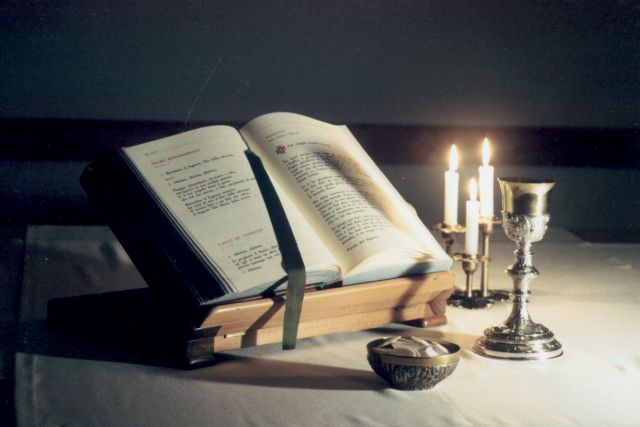 BOŽE
jer se za nas brineš,
jer za tebe živimo,
jer naš mali svijet  
u tebi  ima svoj red,
a veliki svijet leži u tvojoj ruci,
zovemo te dobri Oče i Stvoritelju!